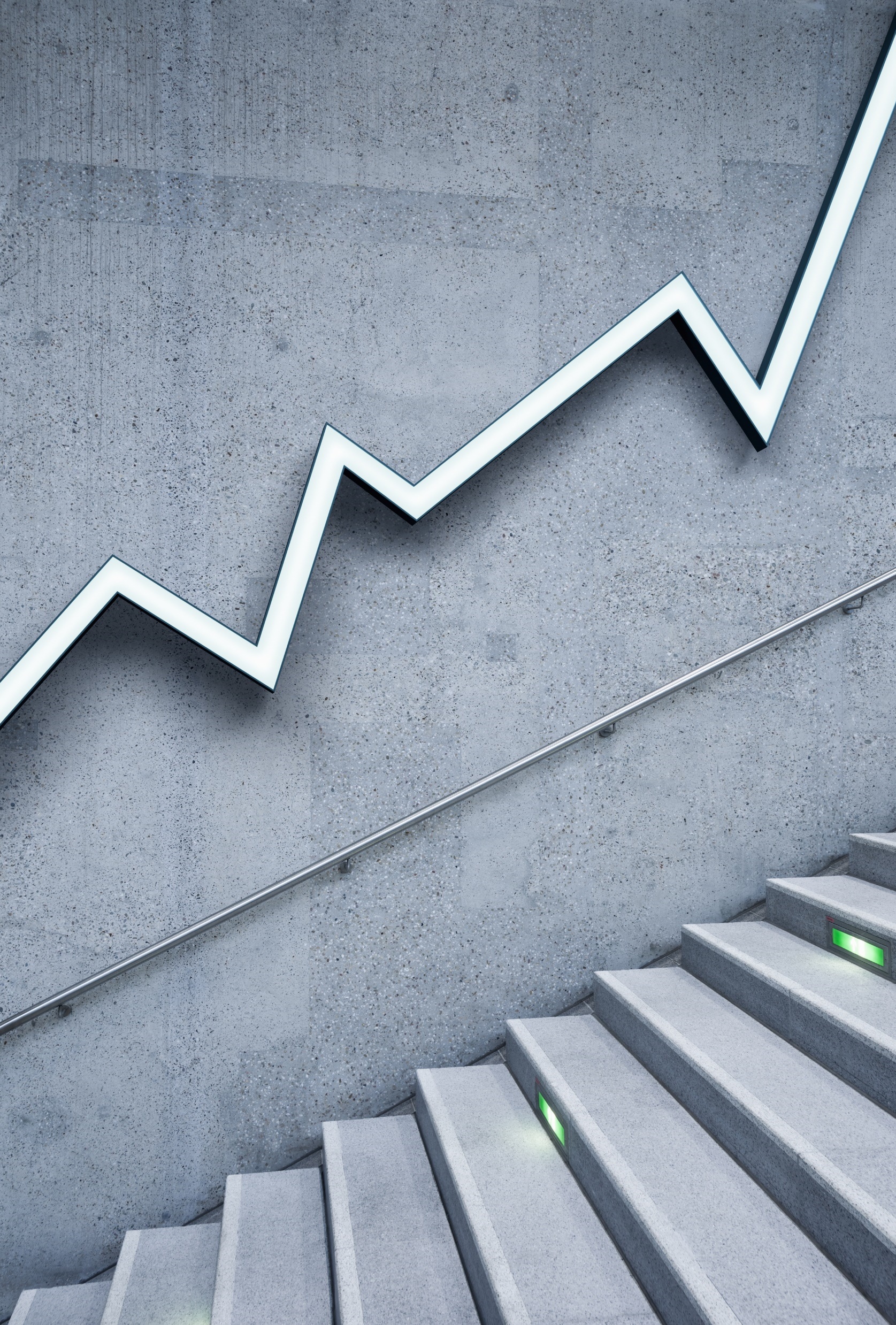 Title Lorem Ipsum
Sit Dolor Amet
Your best quote that reflects your approach… “It’s one small step for man, one giant leap for mankind.”
- Neil Armstrong